Министерство образования Республики Мордовия
ПОРТФОЛИО
Почкаловой Ольги Николаевны,
воспитателя МАДОУ  «Центр развития ребенка – детский сад №13»
Дата  рождения:25.12.1974г.  
Профессиональное образование: высшее, МГПИ им. М.Е.Евсевьева
 Квалификация: Бакалавр по направлению подготовки «Педагогическое образование».
Диплом: 1013050321273
Дата выдачи: 06. 02. 2016г.
Общий трудовой стаж: 21 год
Стаж педагогической работы (по специальности): 6 лет
Наличие квалификационной категории: -
 Соответствие занимаемой должности 30.01.2019г.
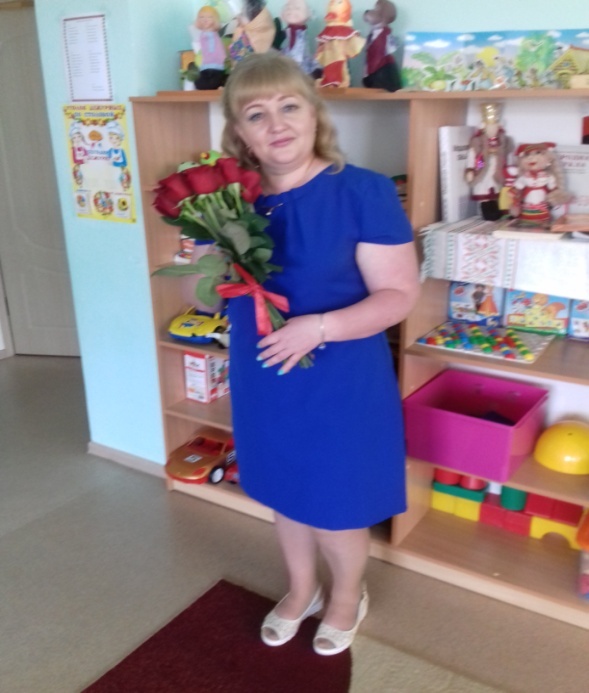 Представление инновационного педагогического опыта на сайте МАДОУ «Центр развития ребёнка-детский сад №13»
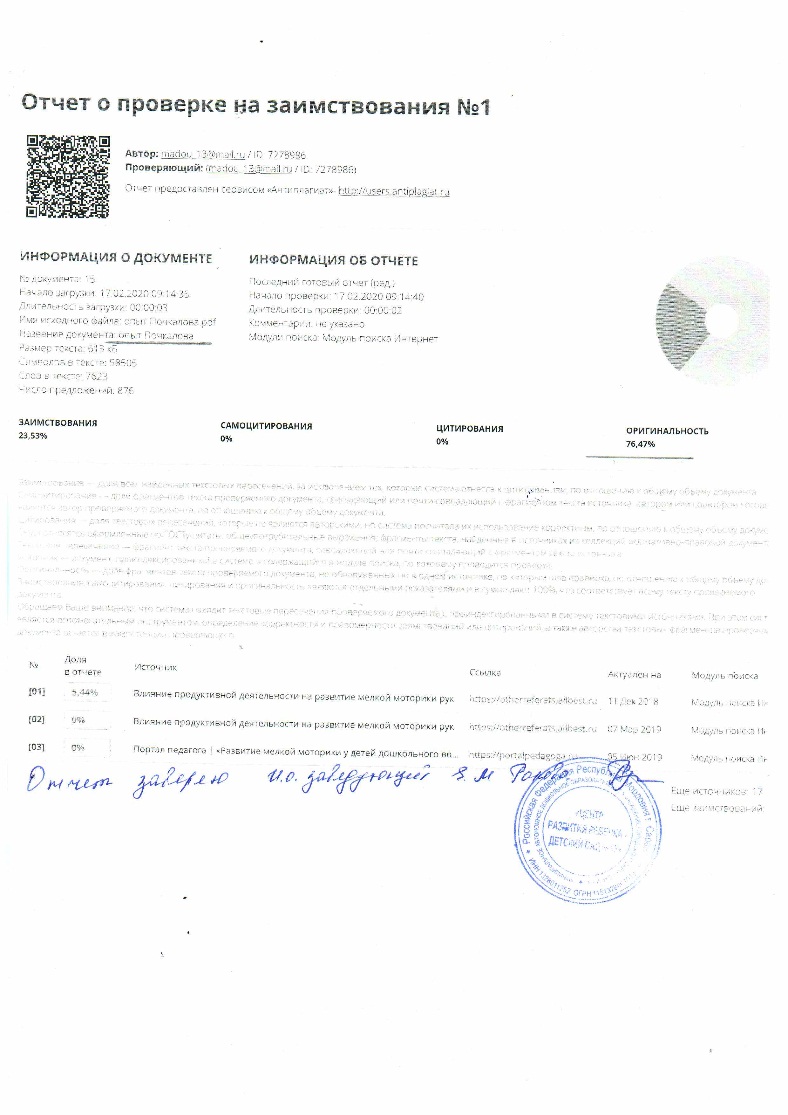 https://ds13sar.schoolrm.ru/sveden/employees/14544/262736/?bitrix_include_areas=N
Участие в инновационной (экспериментальной) деятельности
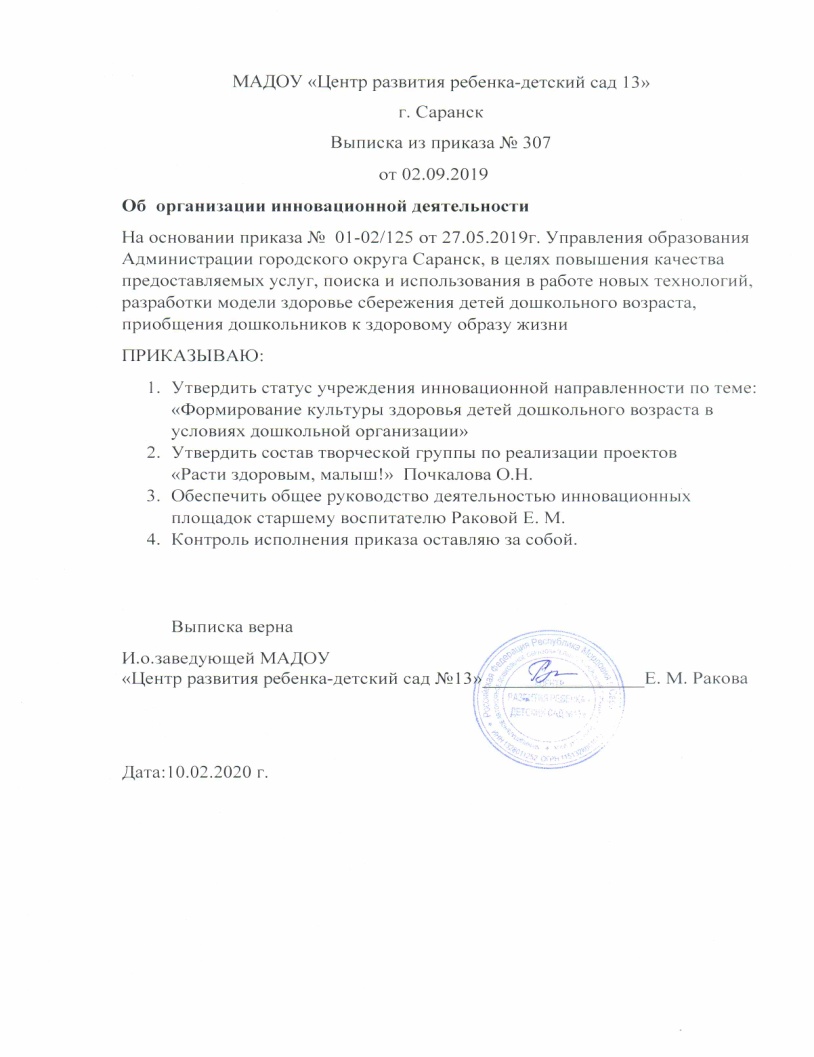 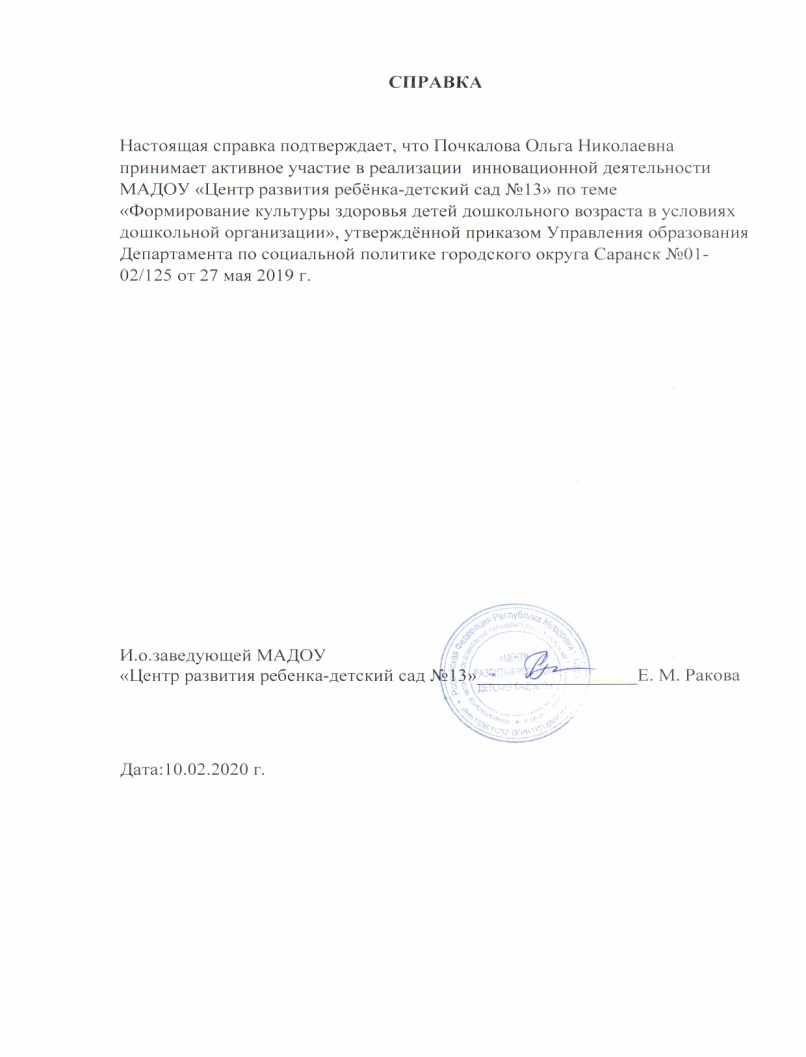 Наставничество
Наличие публикаций
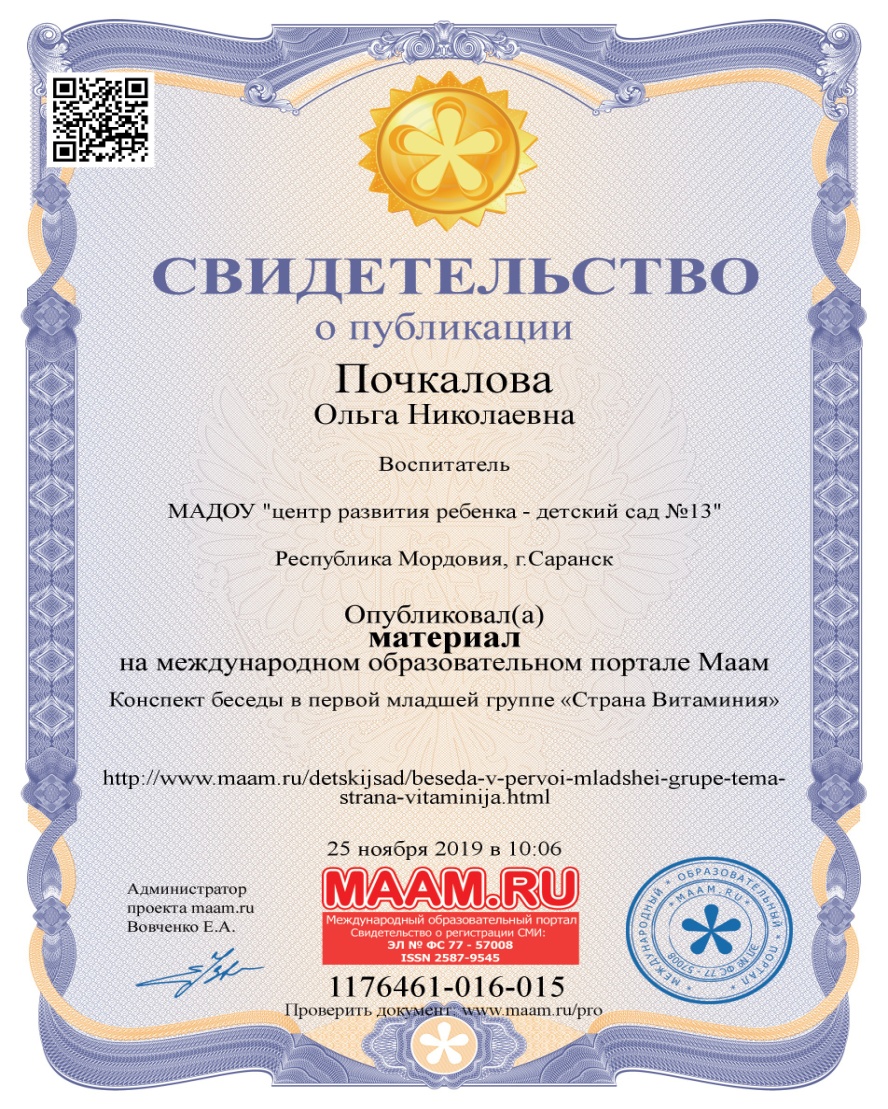 Результаты участия воспитанников в:-конкурсах;-выставках;-турнирах;-соревнованиях;-акциях;-фестивалях.
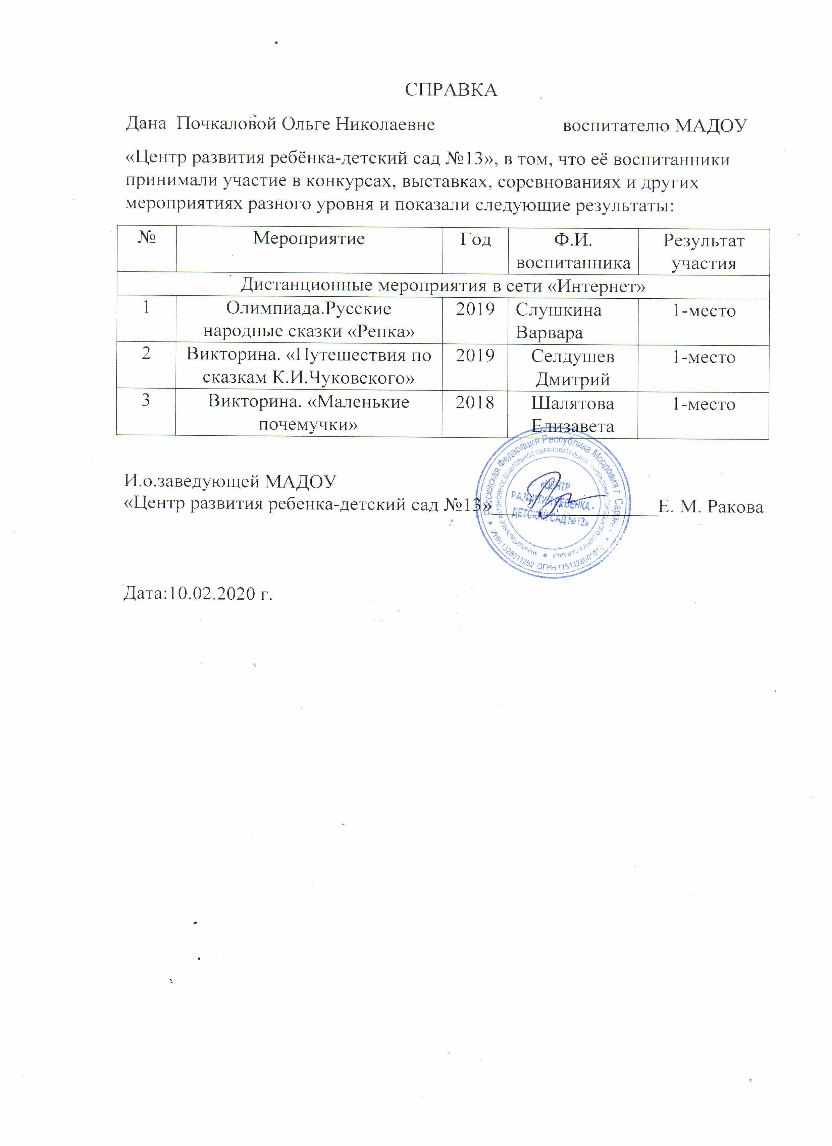 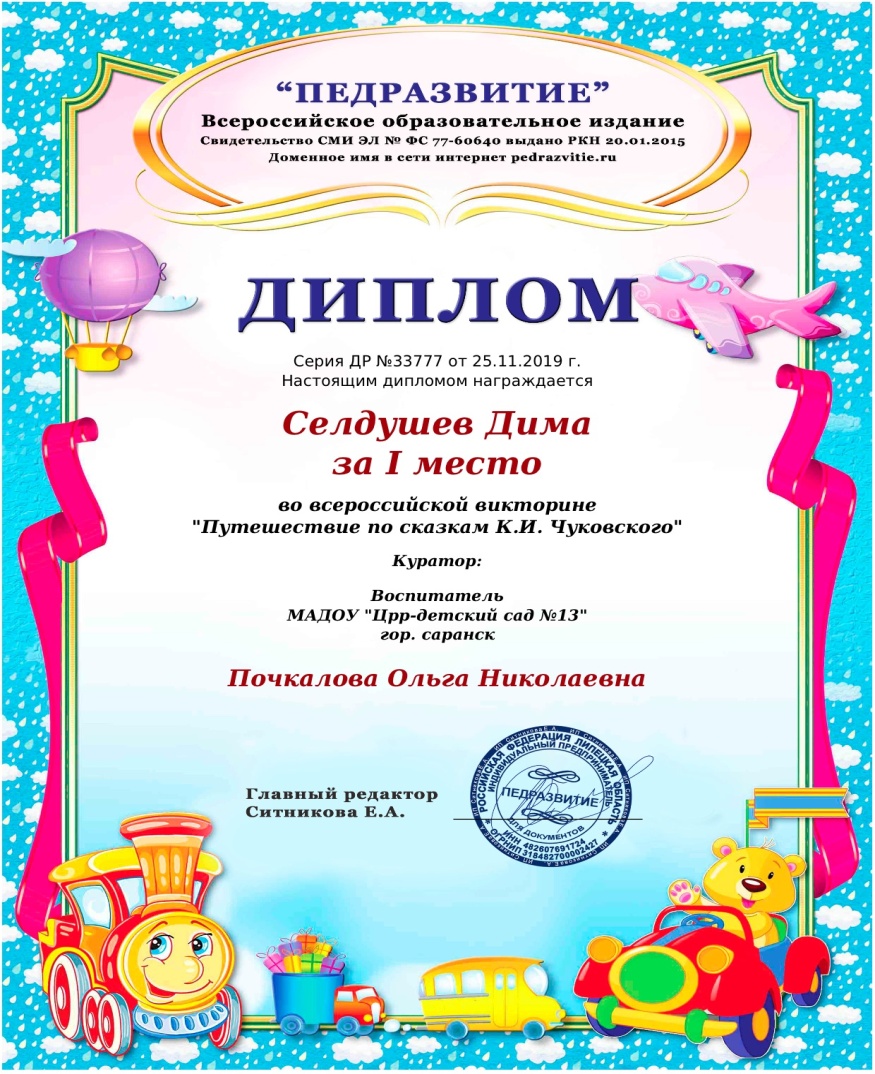 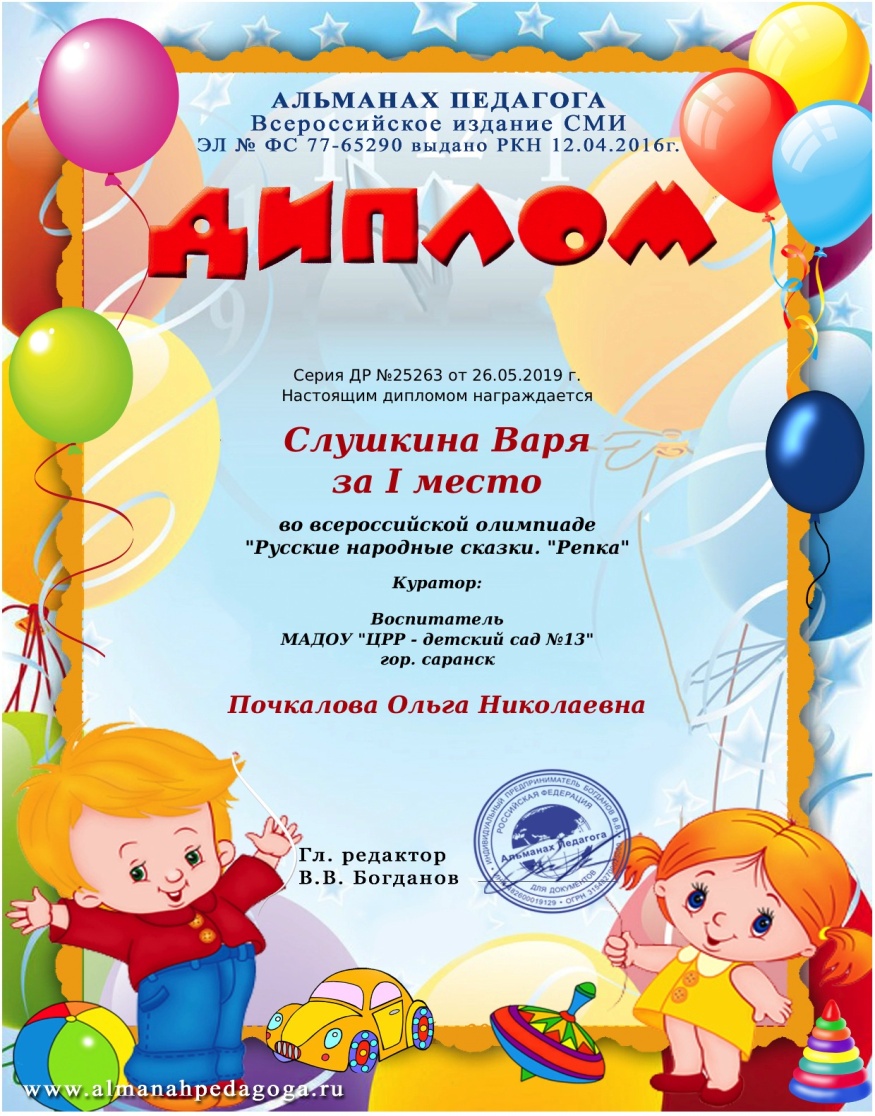 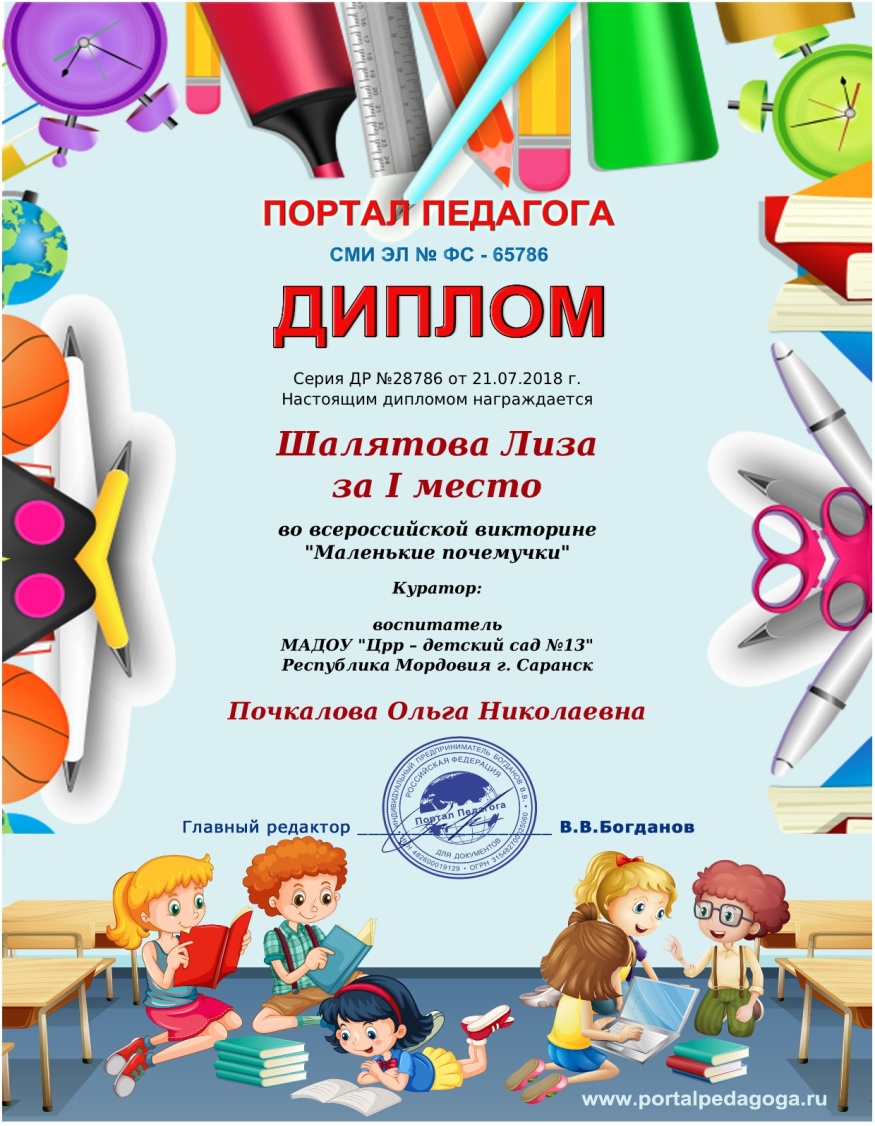 Наличие авторских программ, методических пособий
Выступления на заседаниях методических советов, научно-практических конференциях, педагогических секциях, форумах, радиопередачах (очно)
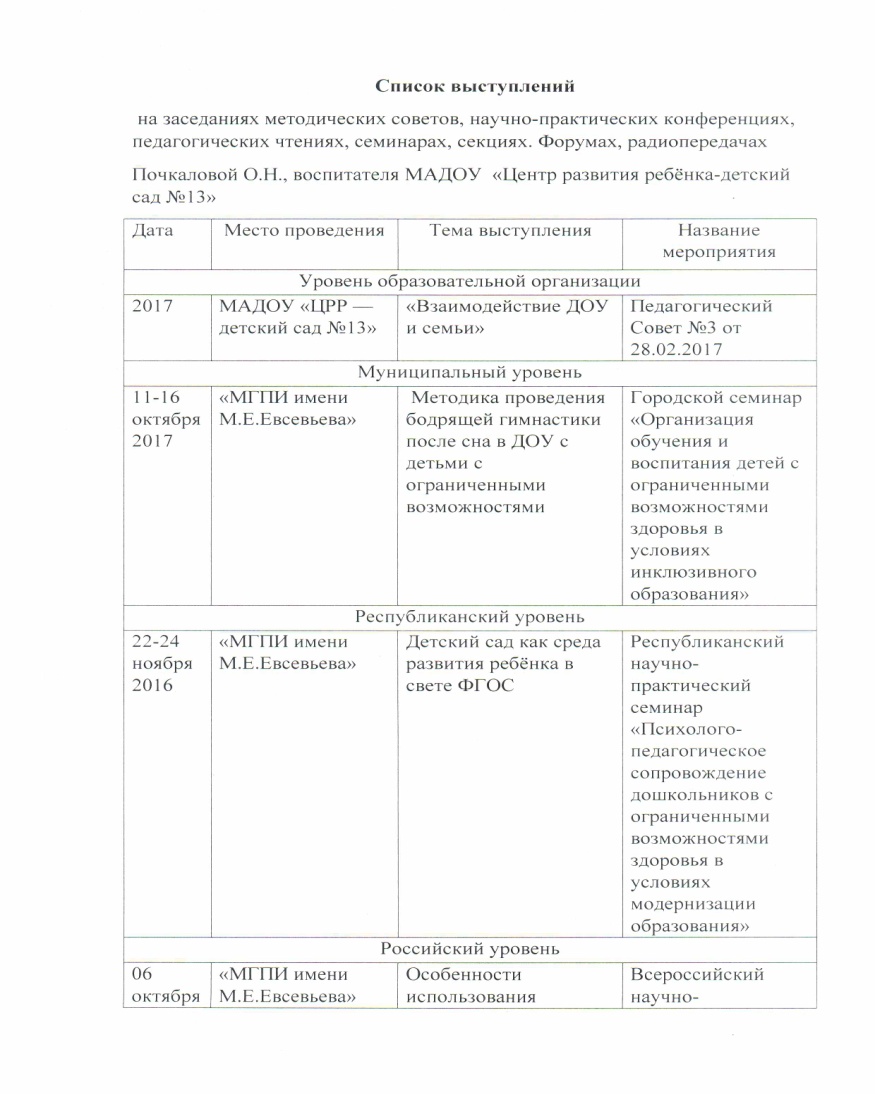 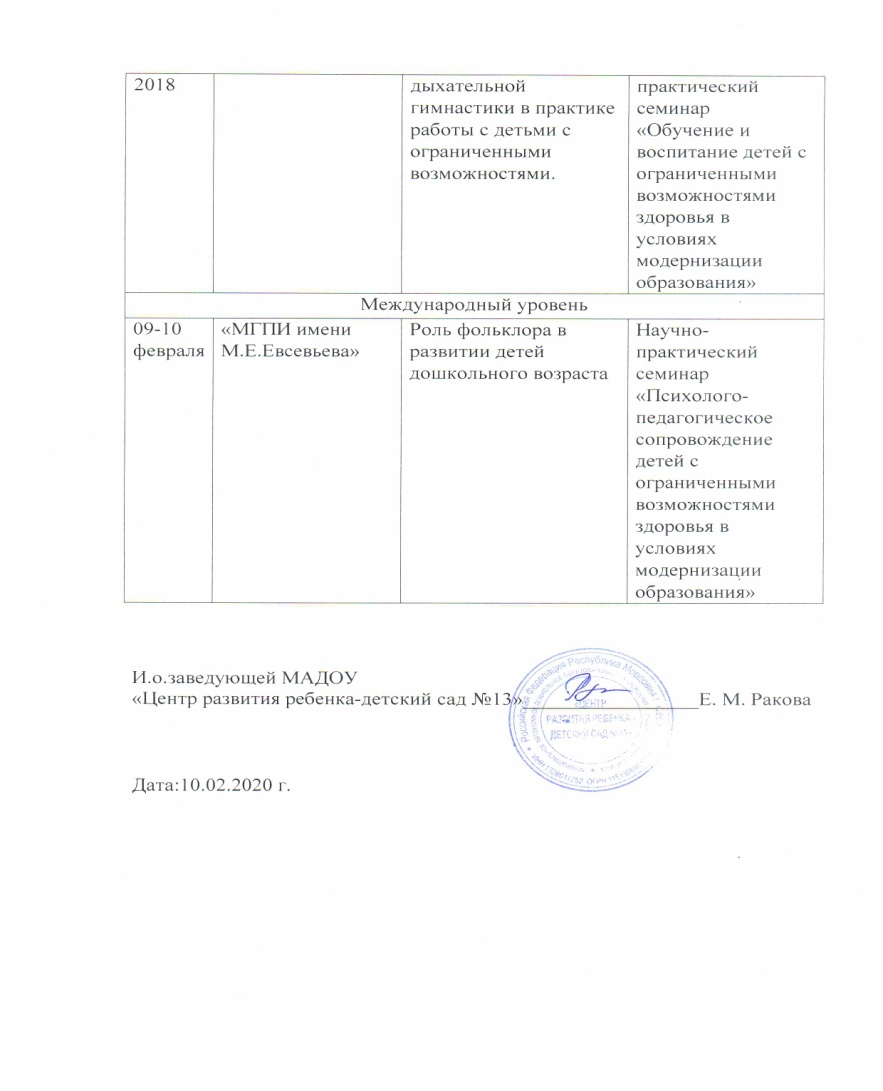 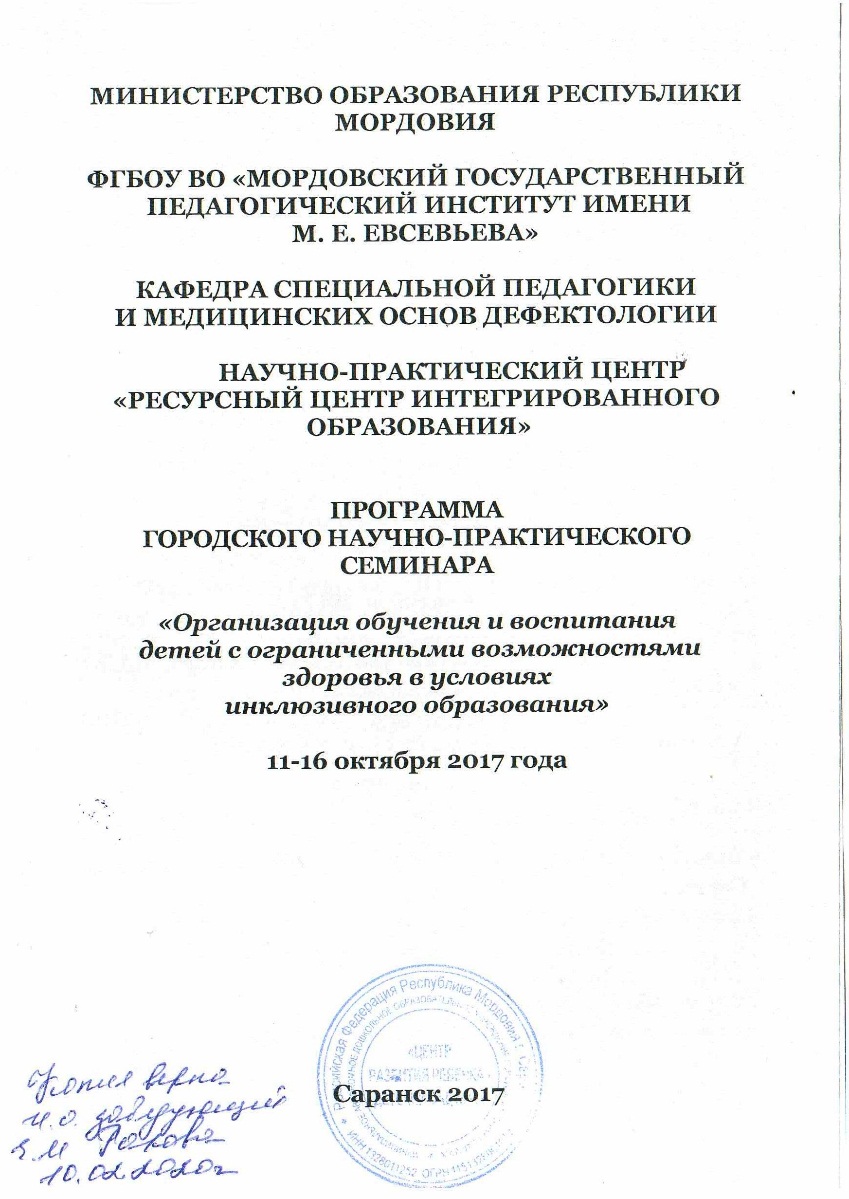 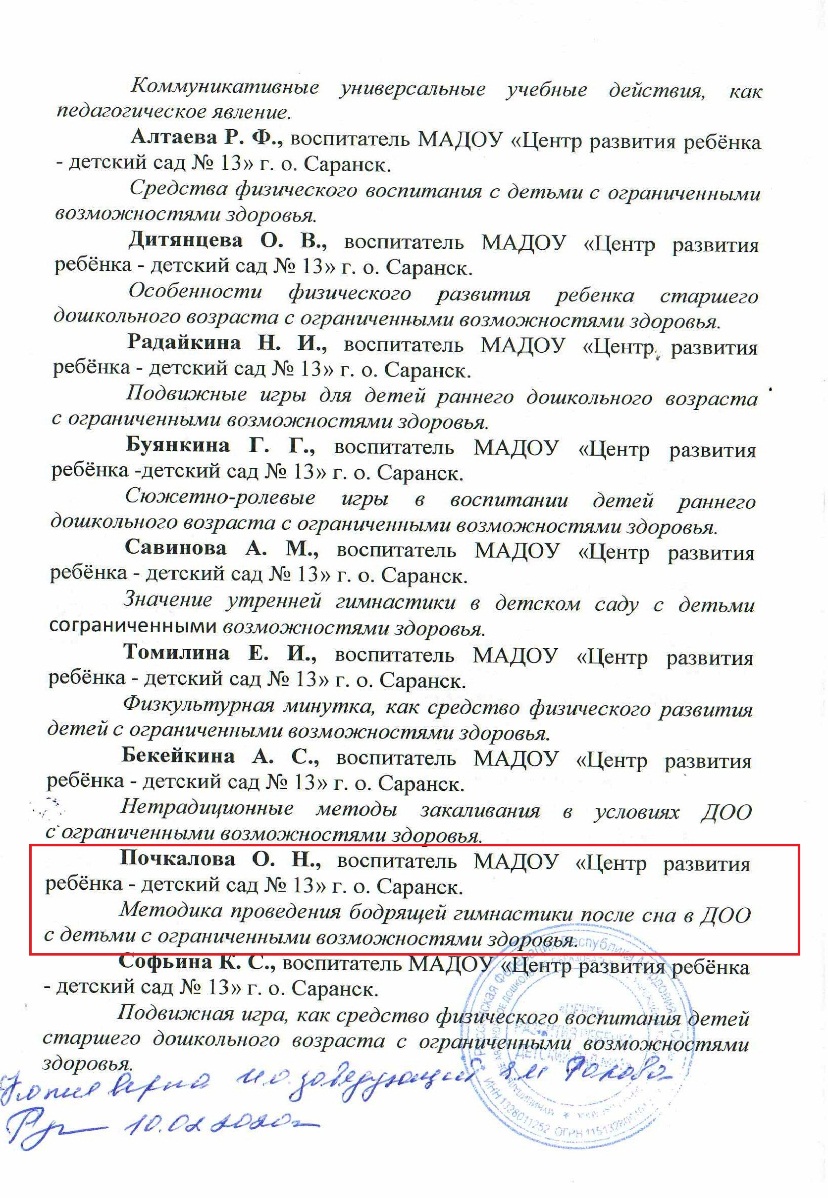 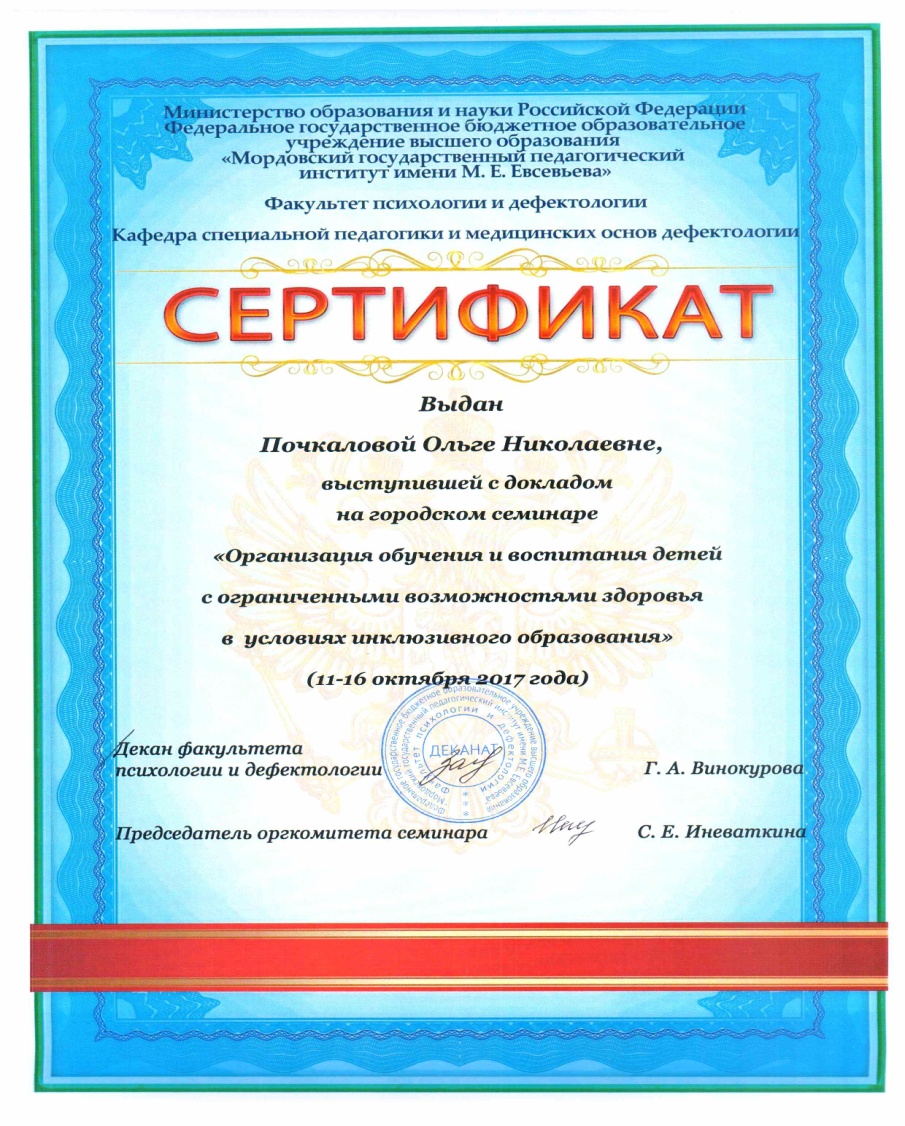 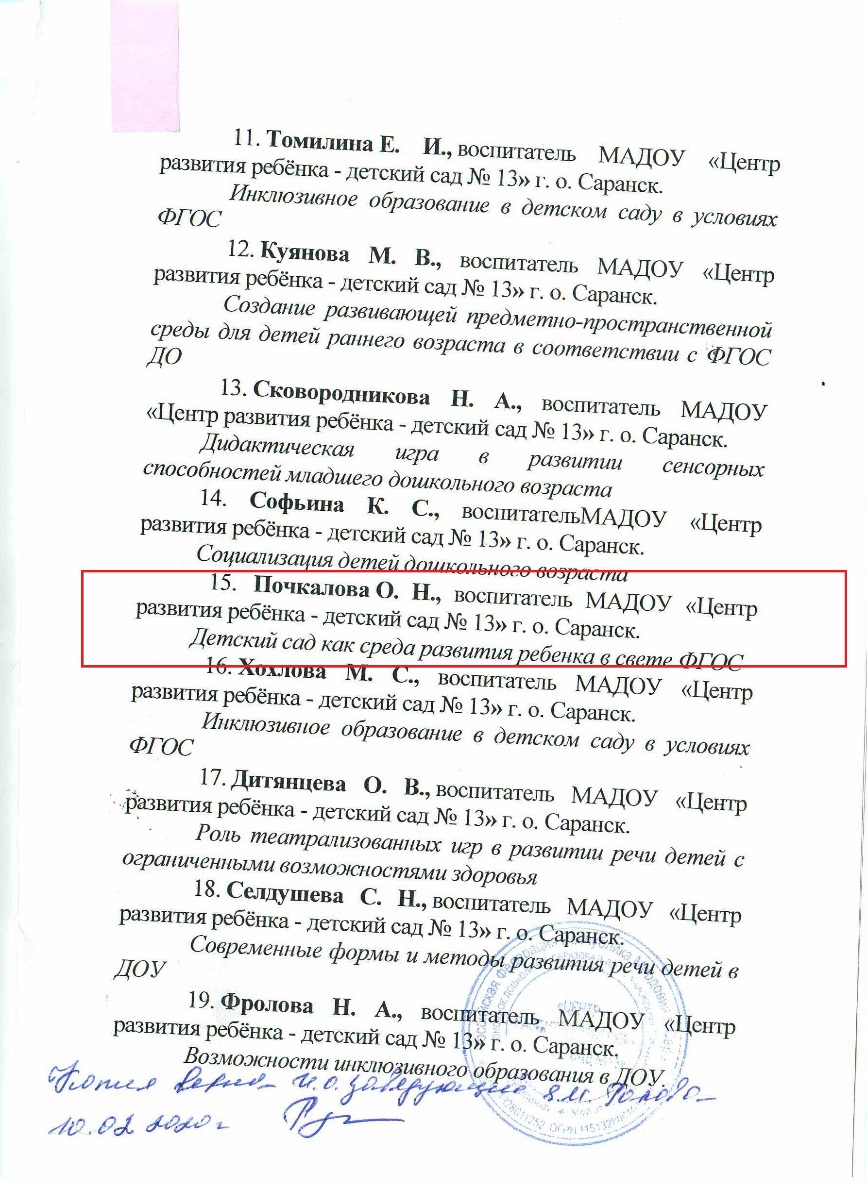 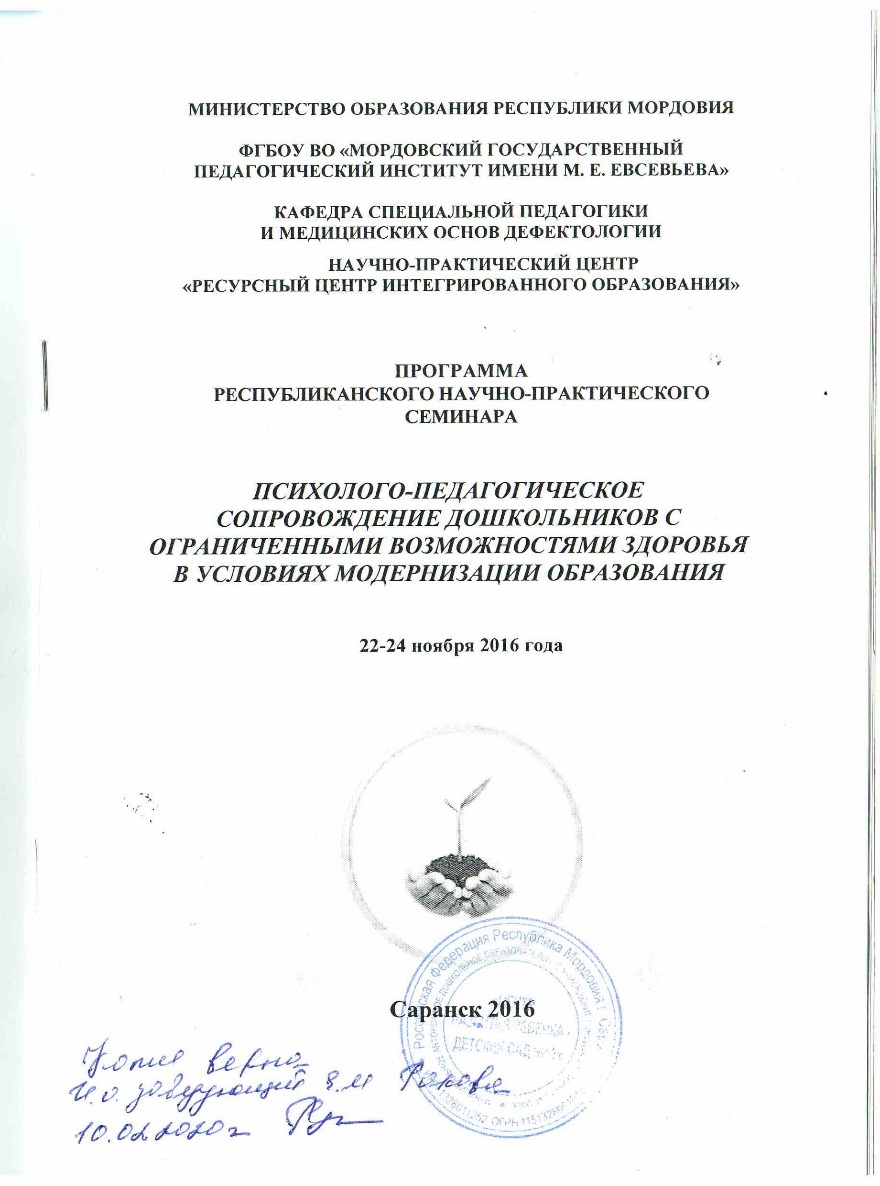 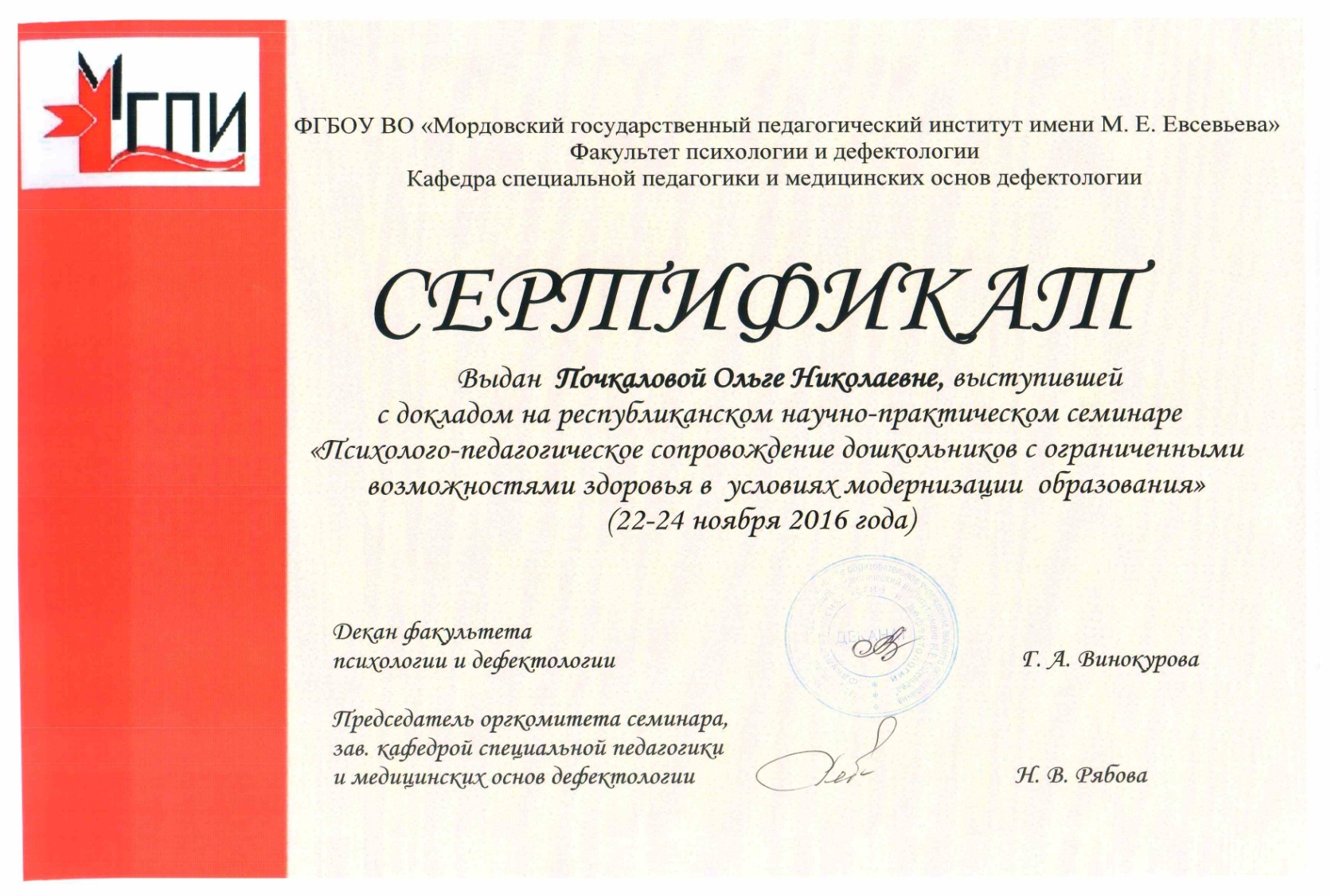 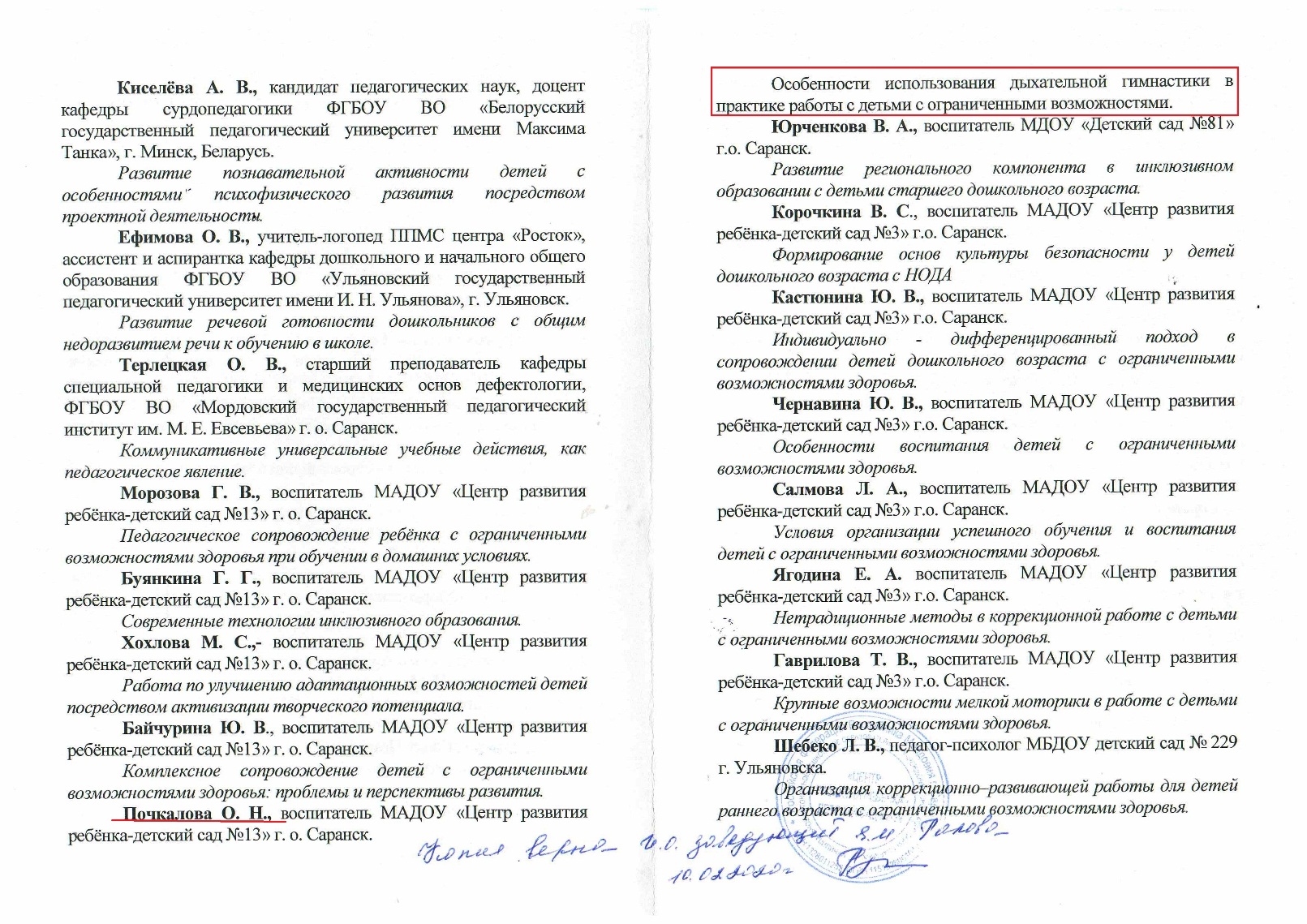 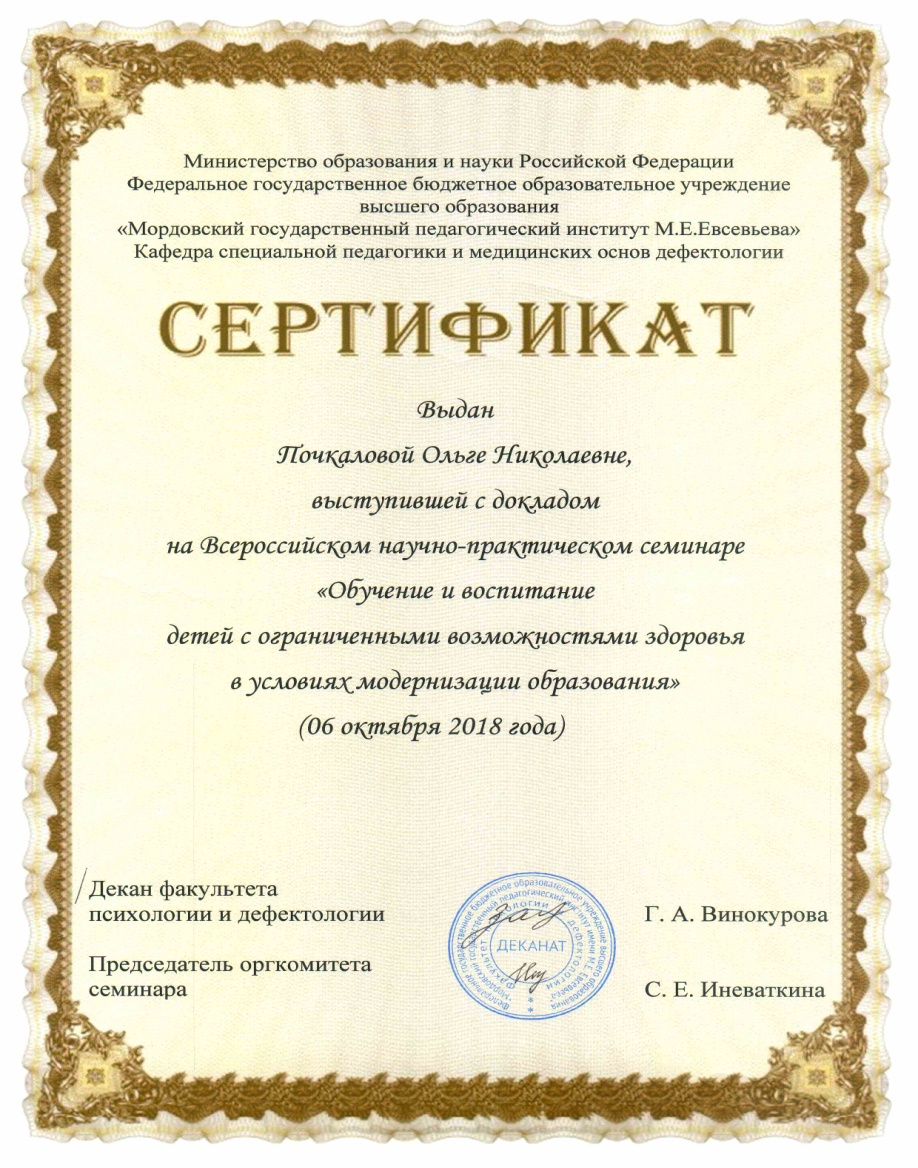 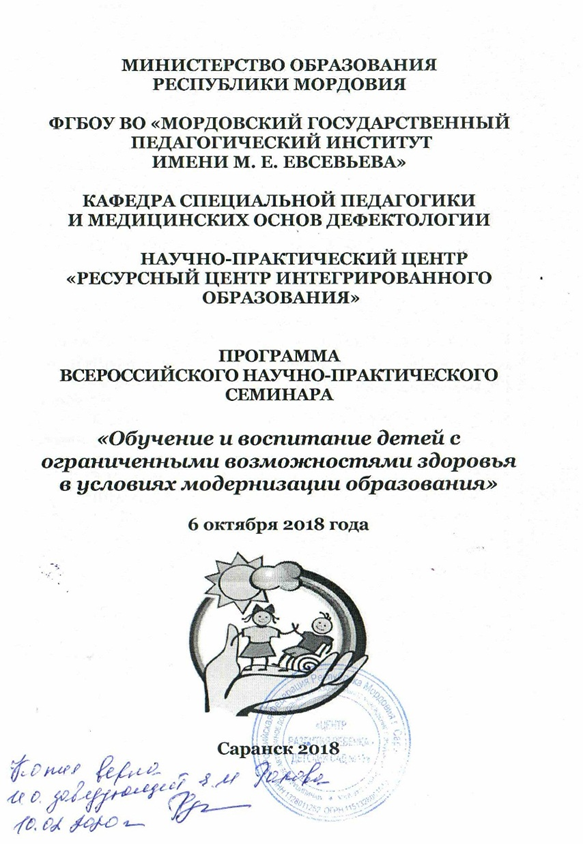 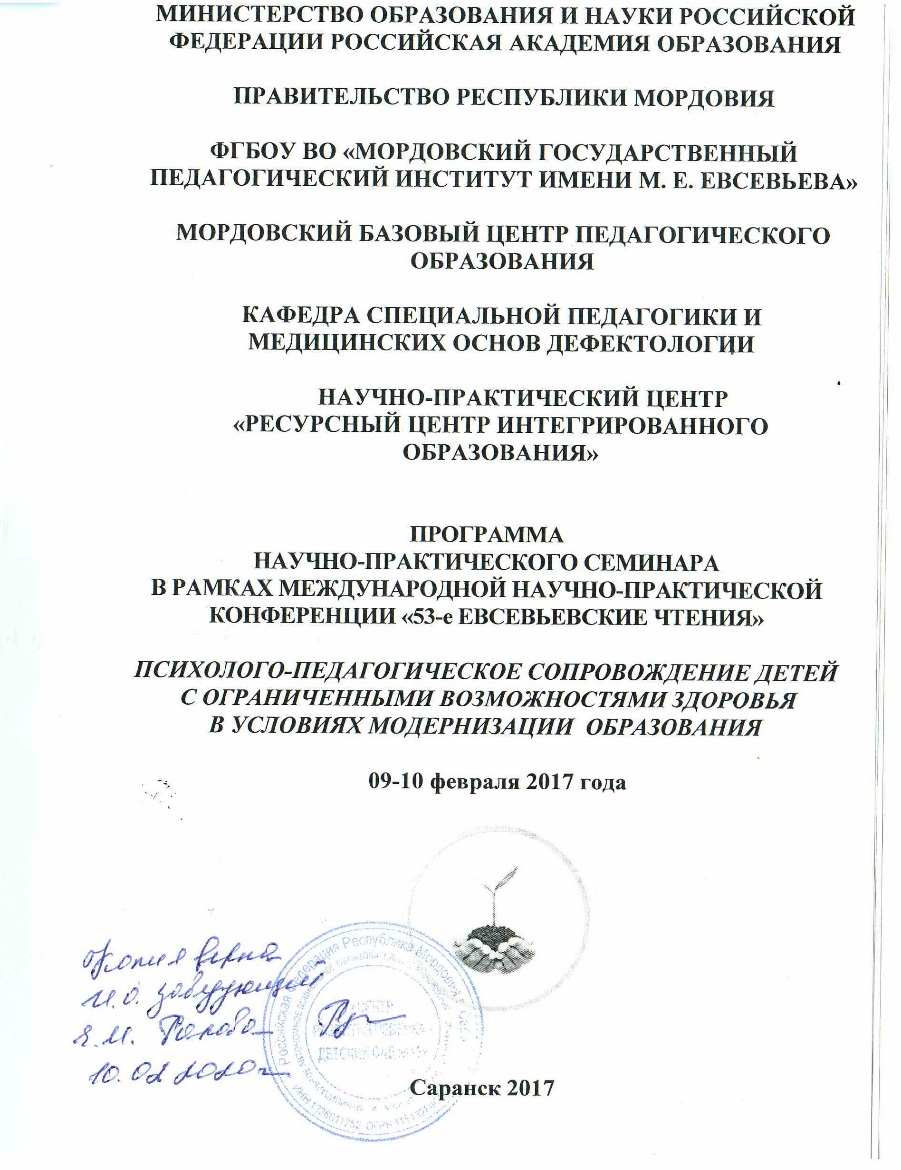 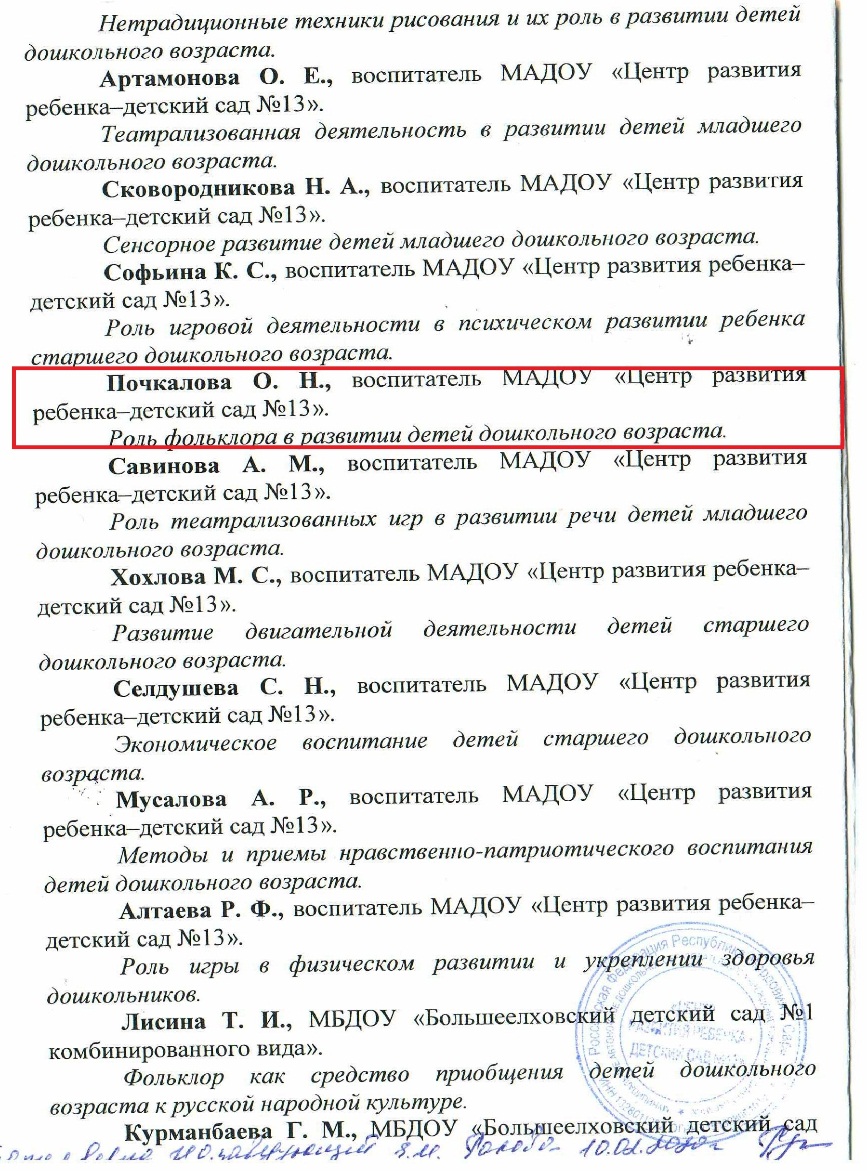 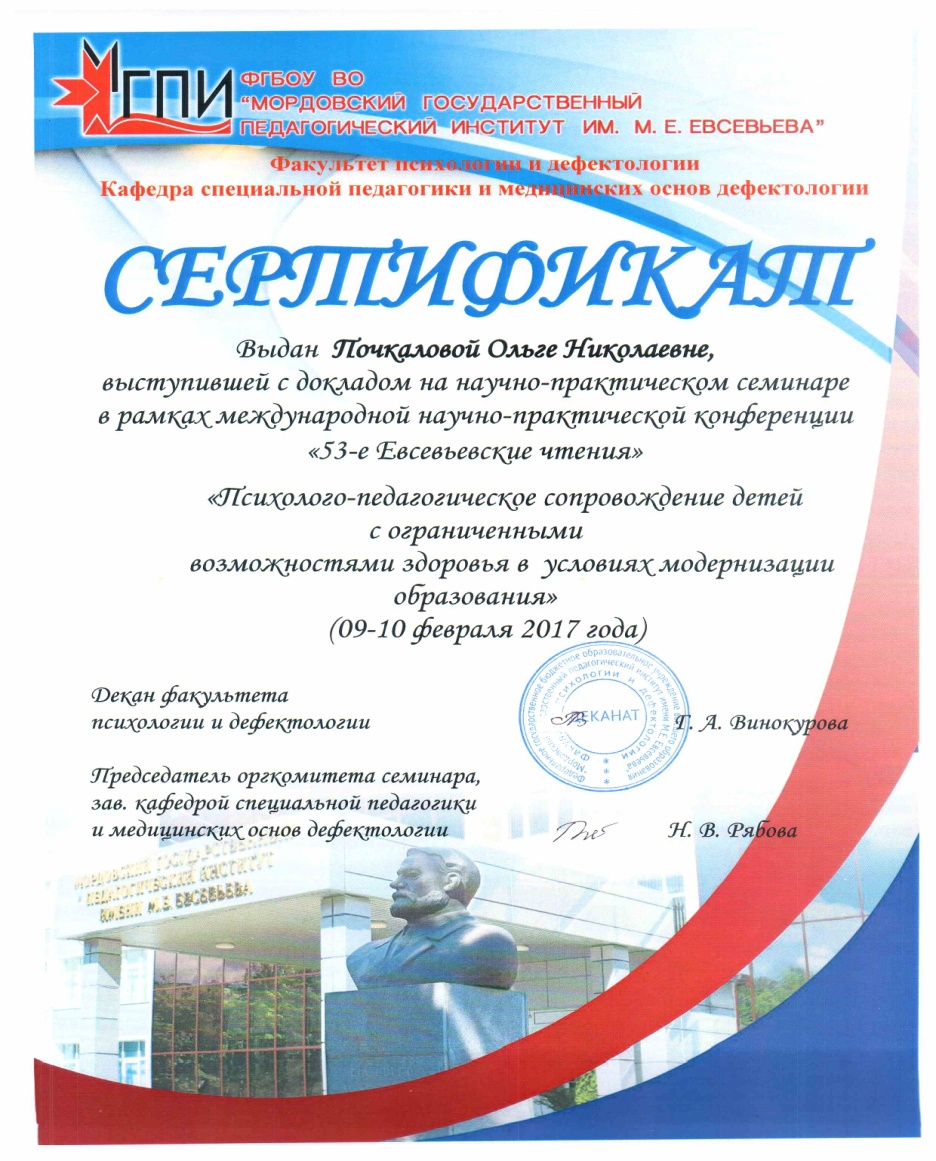 Проведение открытых занятий, мастер-классов, мероприятий
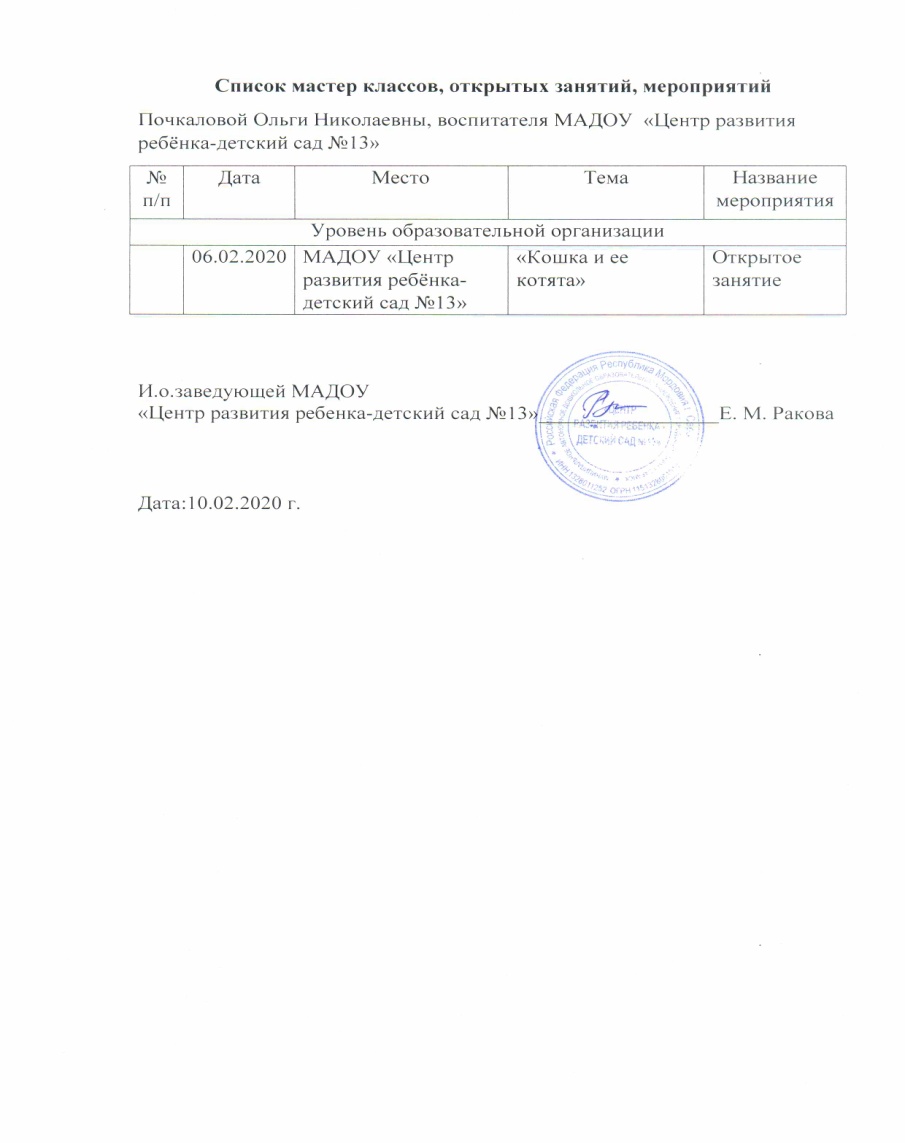 Экспертная деятельность
Общественно-педагогическая активность: участие в комиссиях, педагогических сообществах, в жюри конкурсов
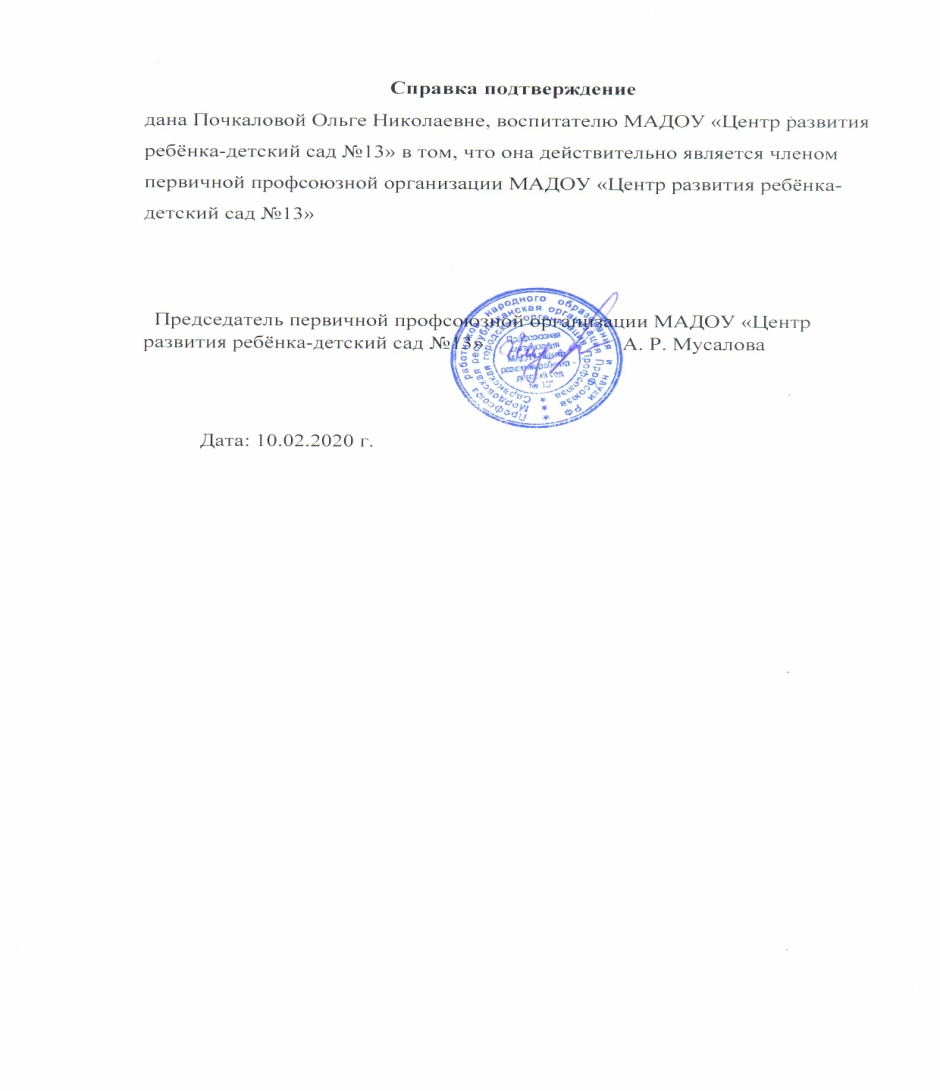 Позитивные результаты работы с воспитанниками
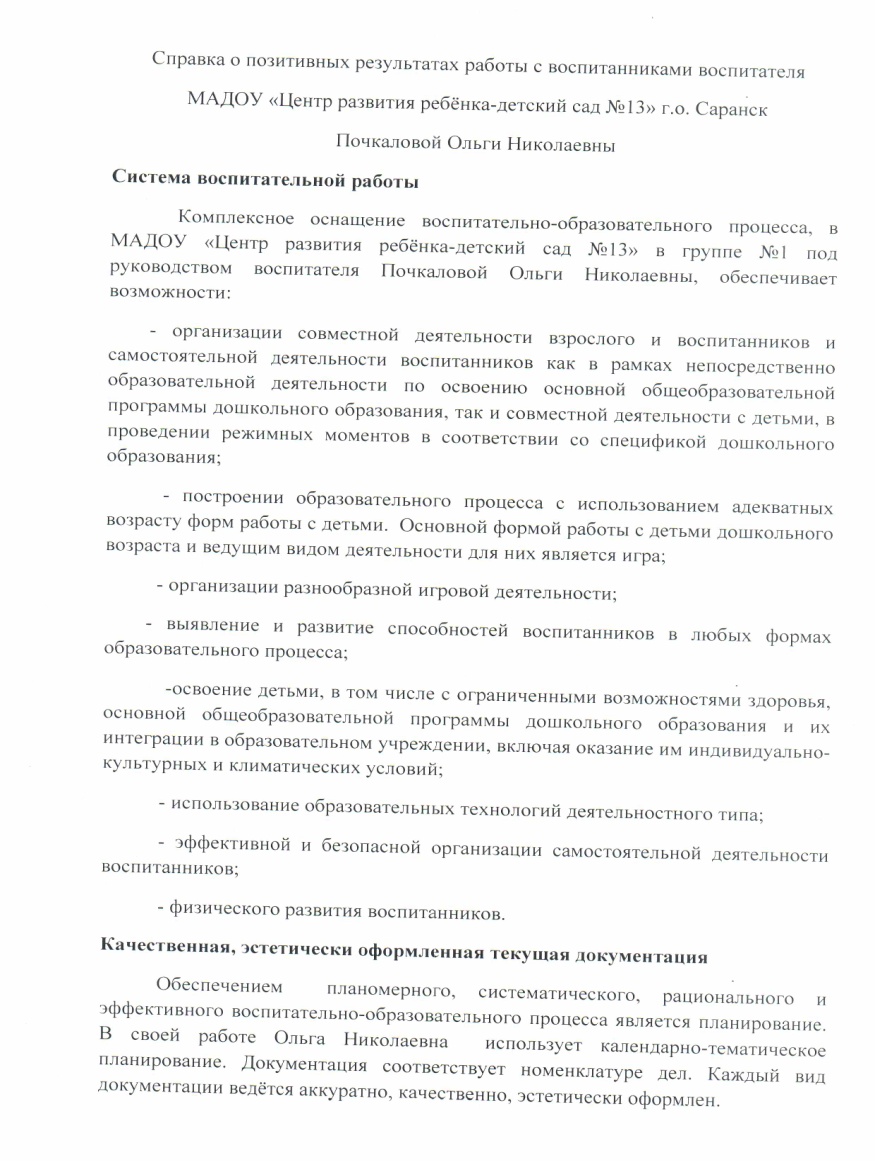 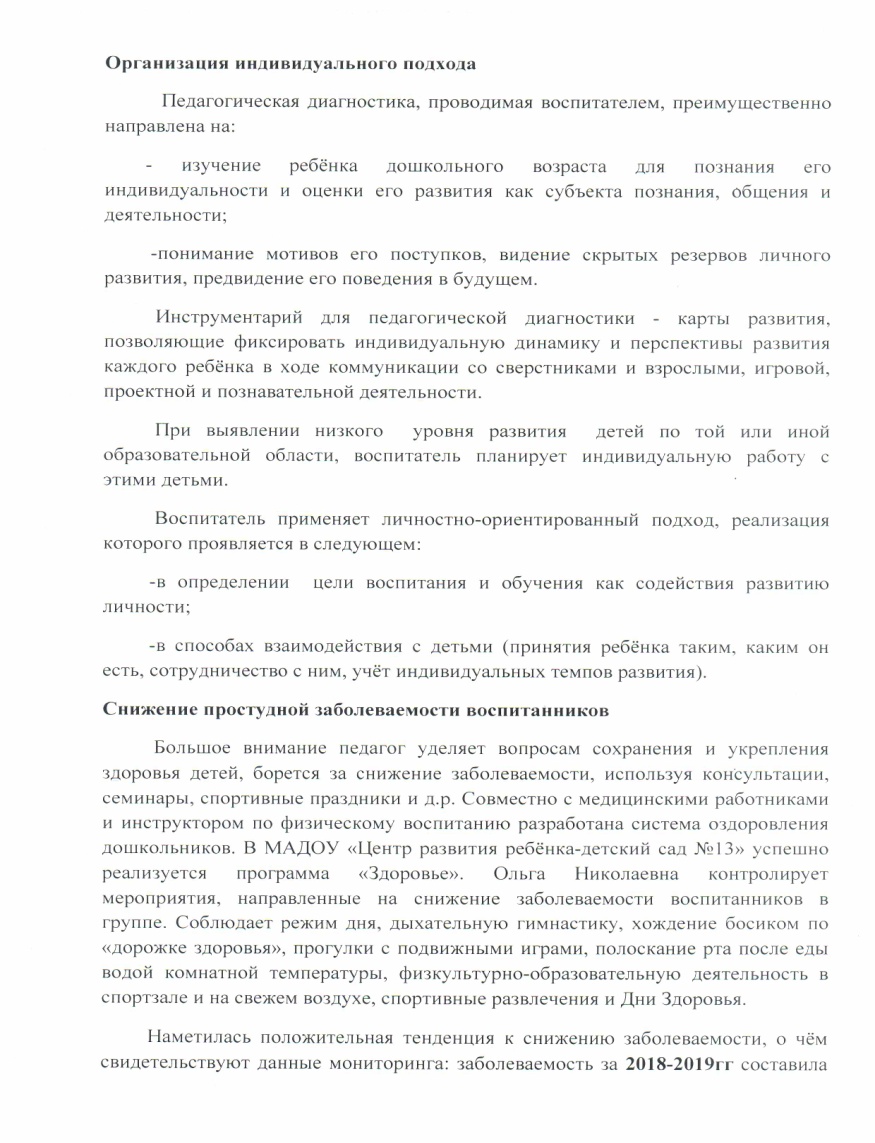 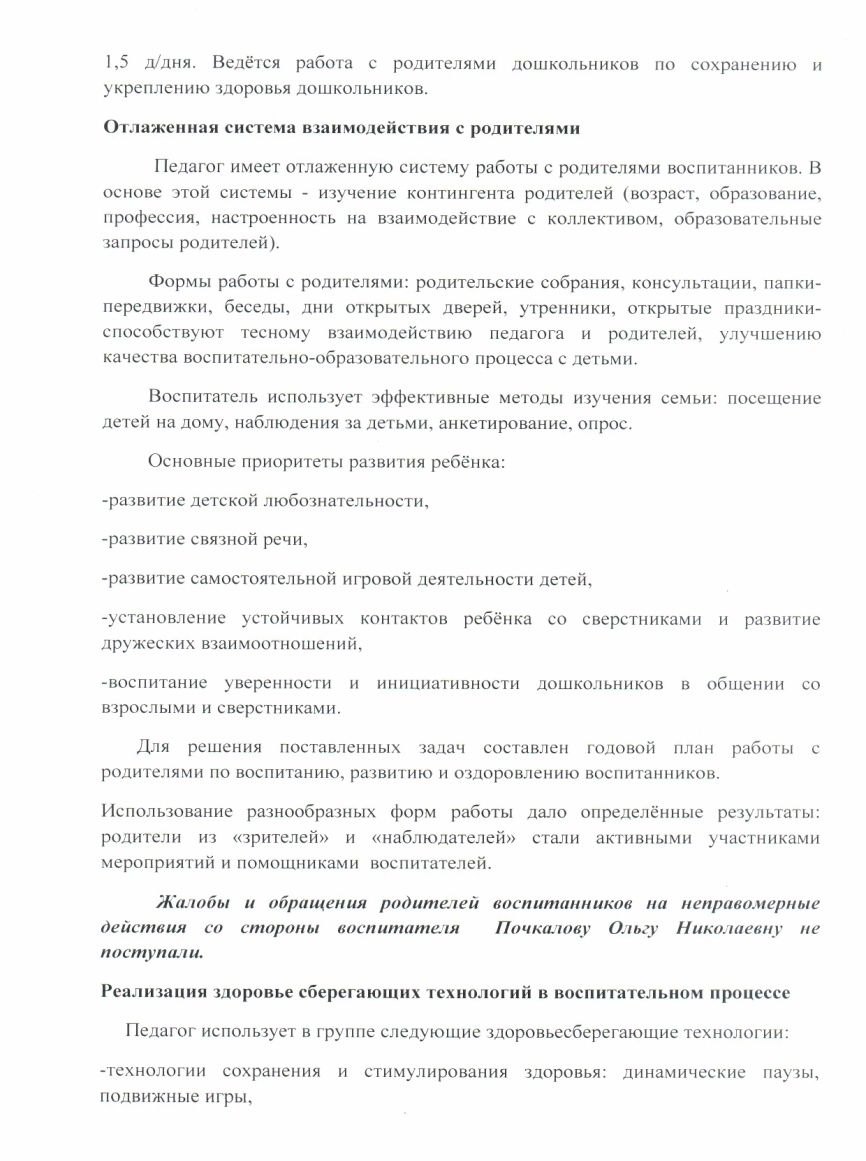 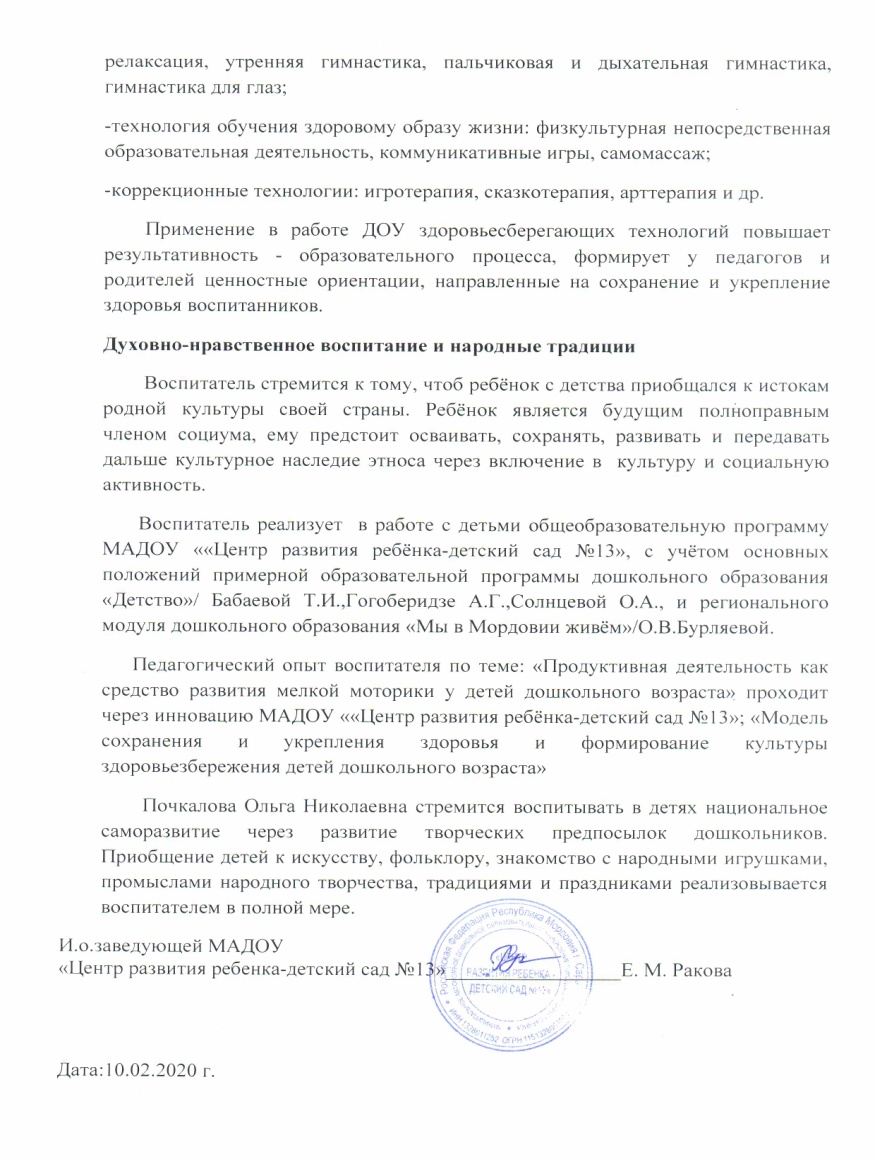 Взаимодействие с родителями
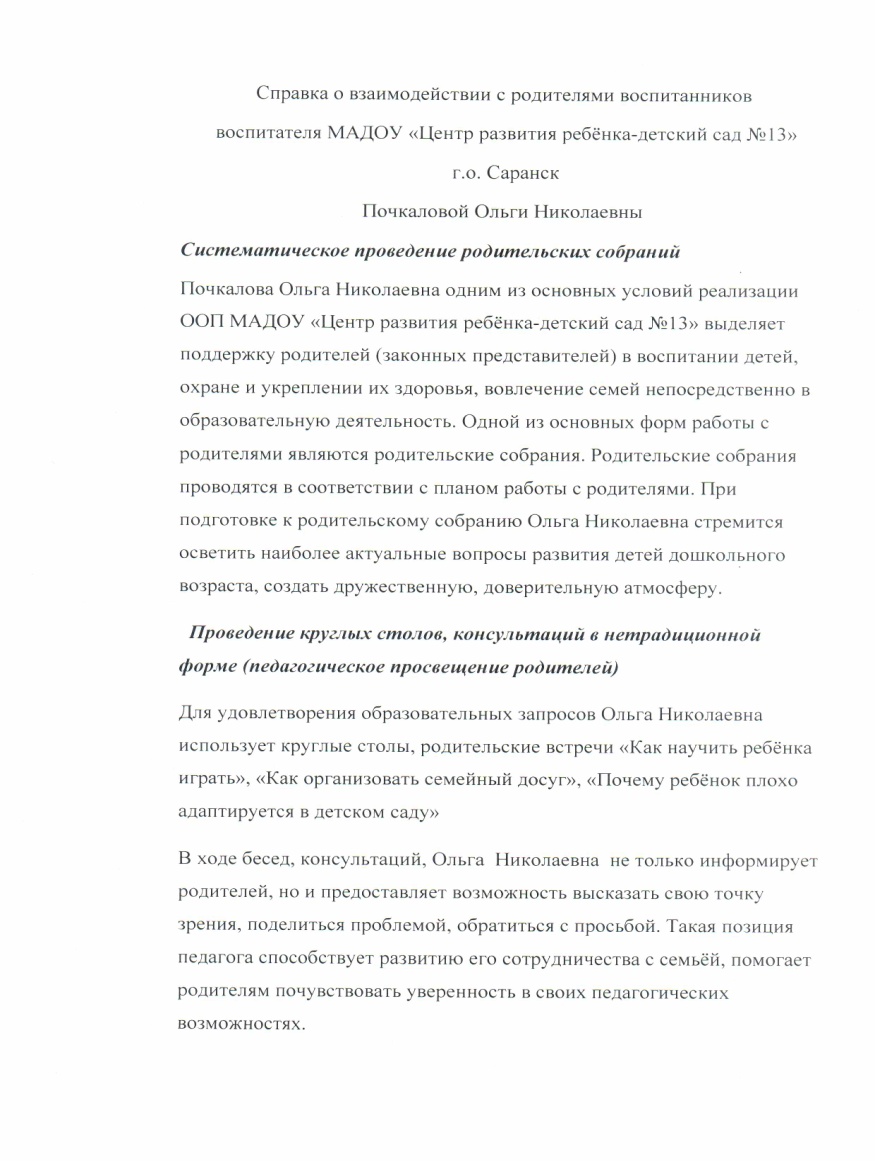 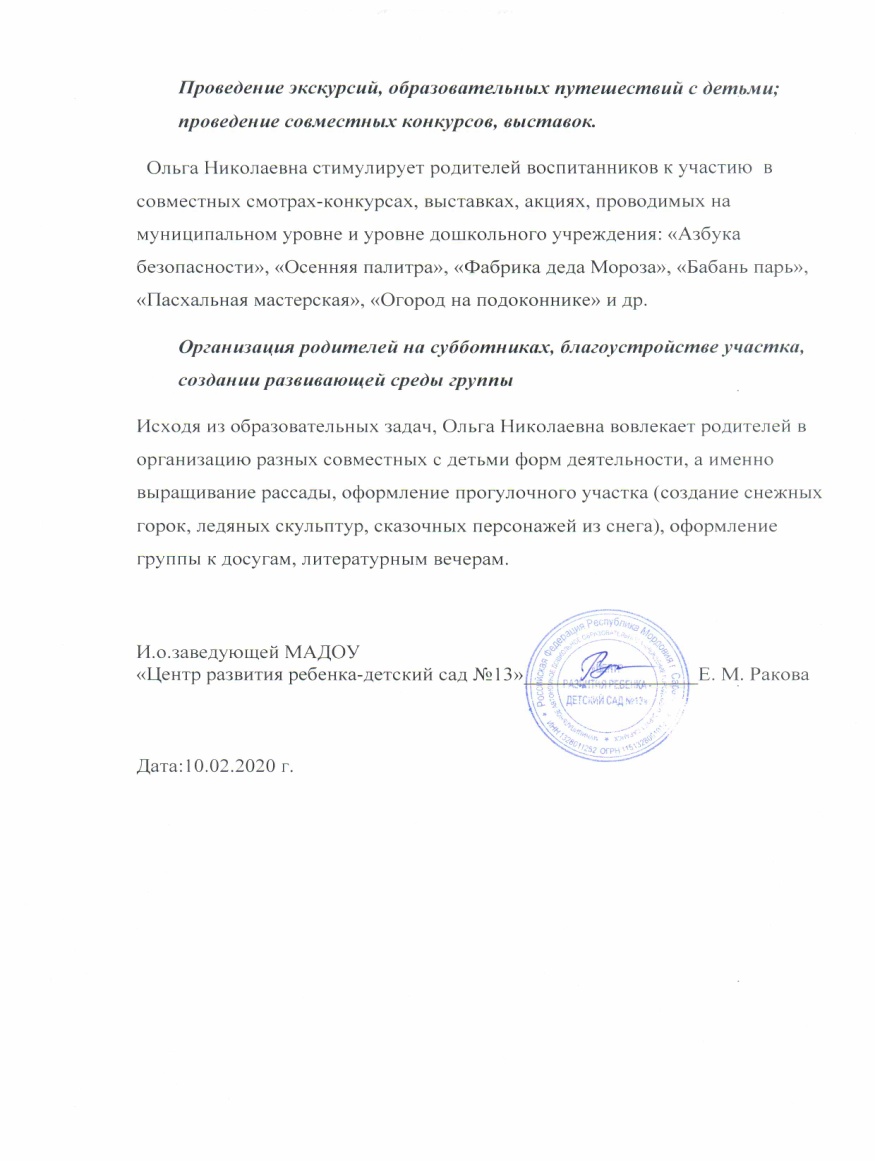 Работа с детьми из социально-неблагополучных семей
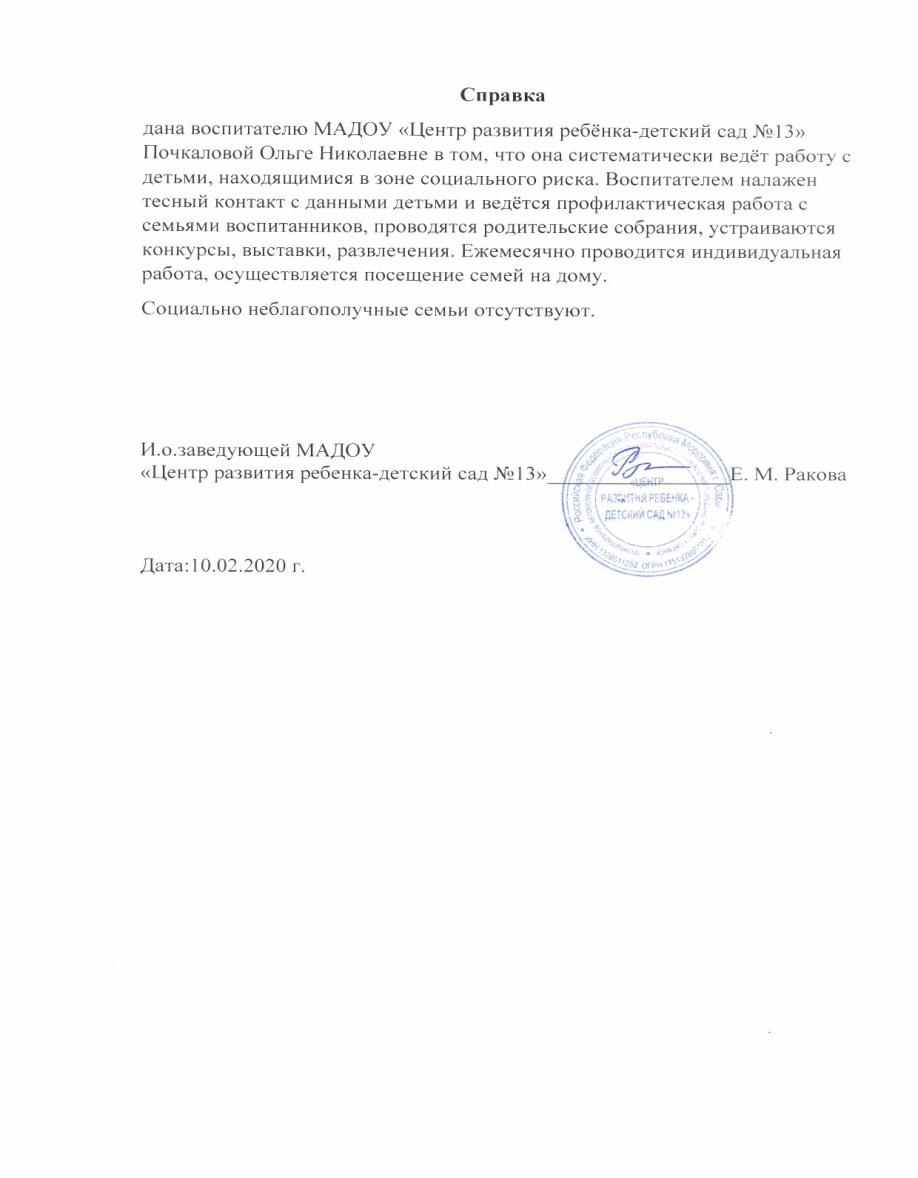 Участие педагога в профессиональных конкурсах
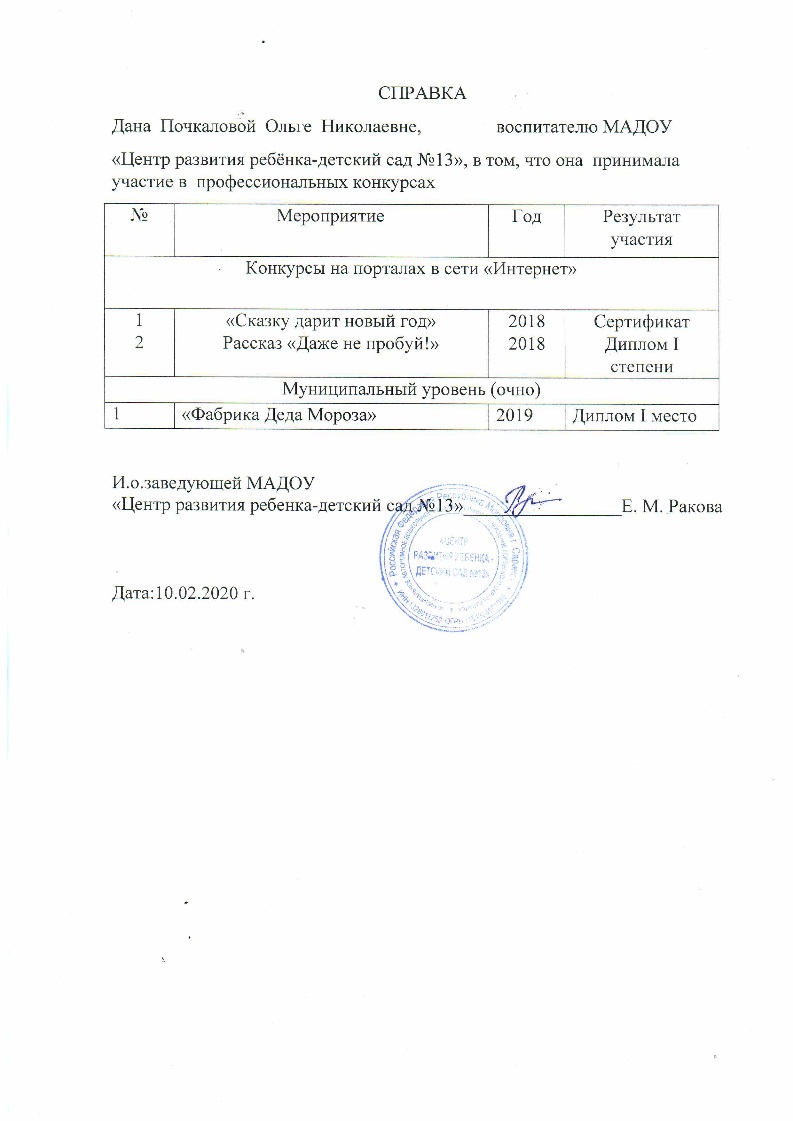 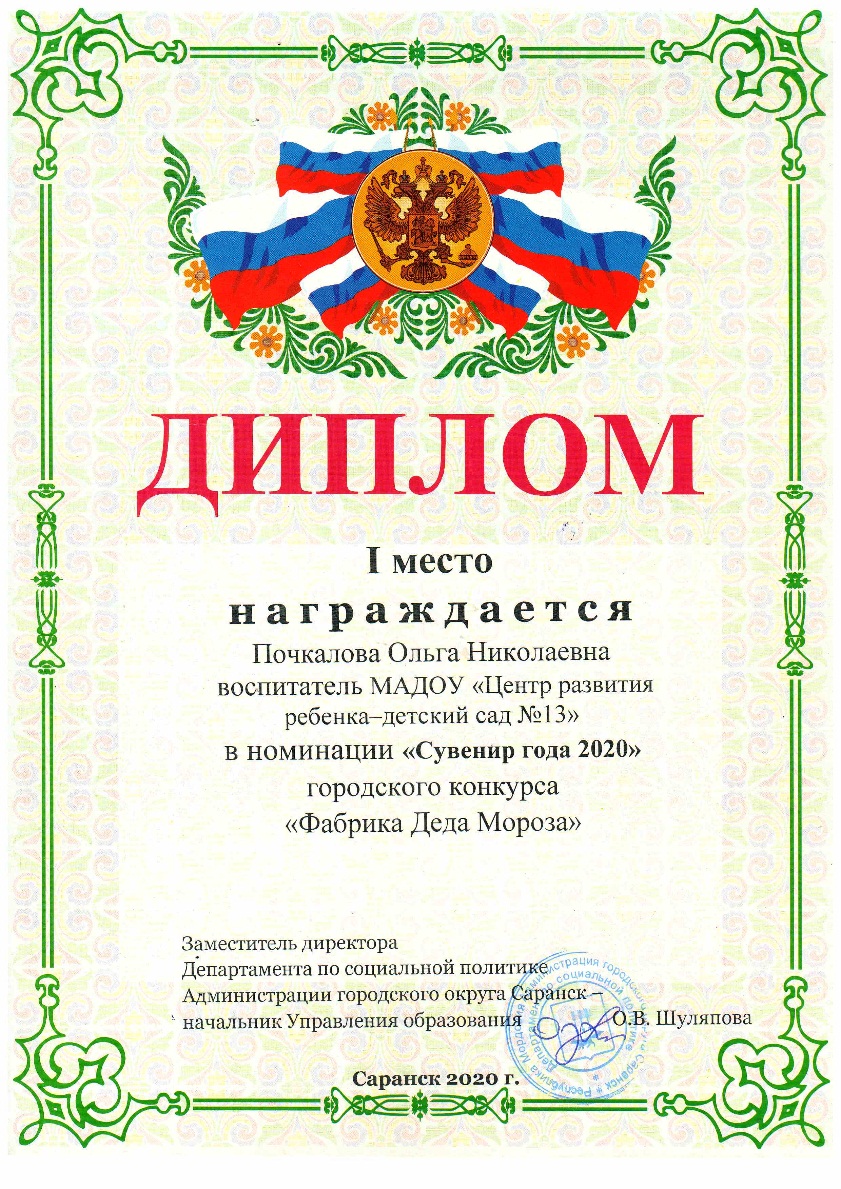 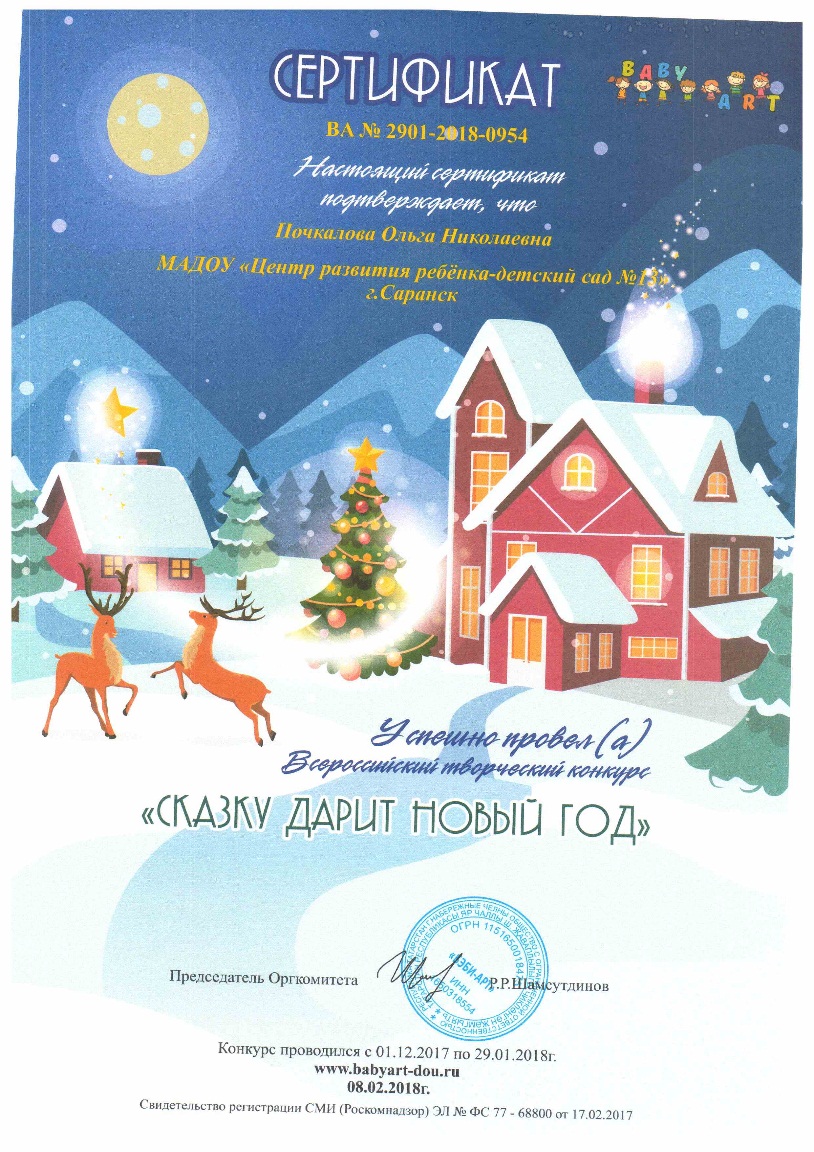 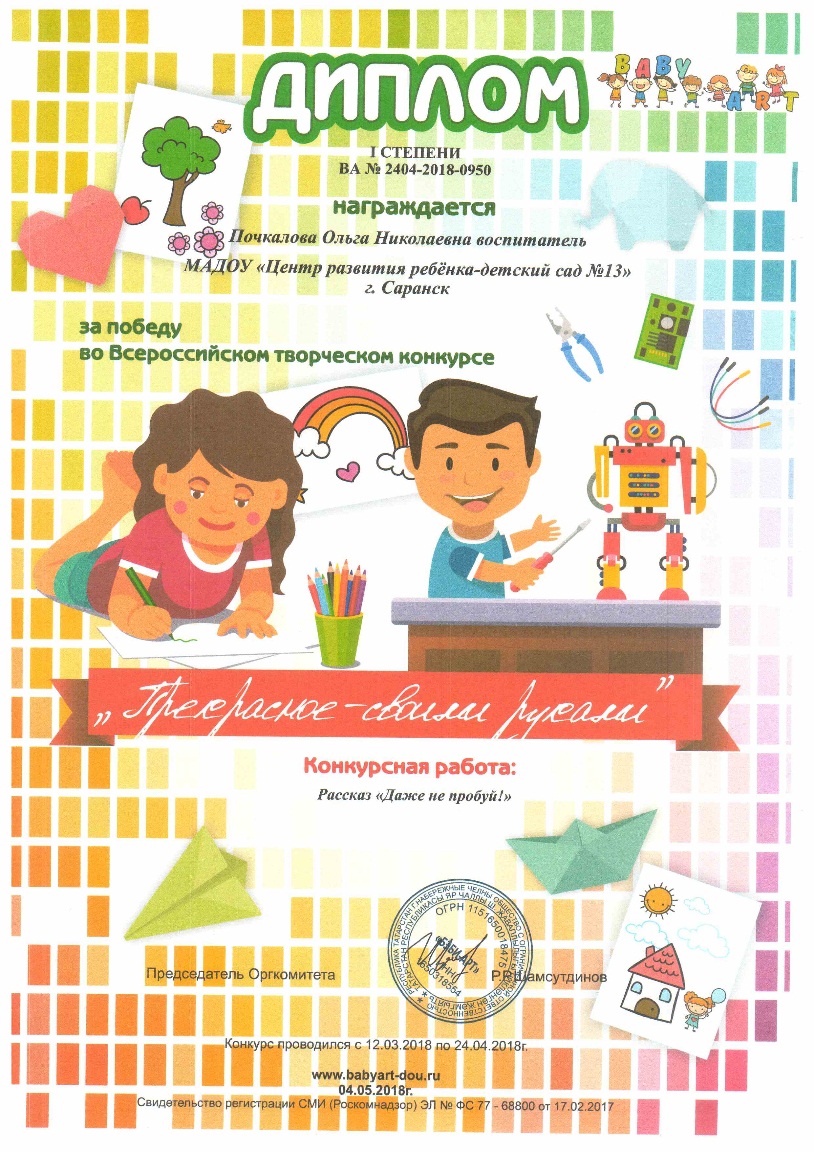 Награды и поощрения